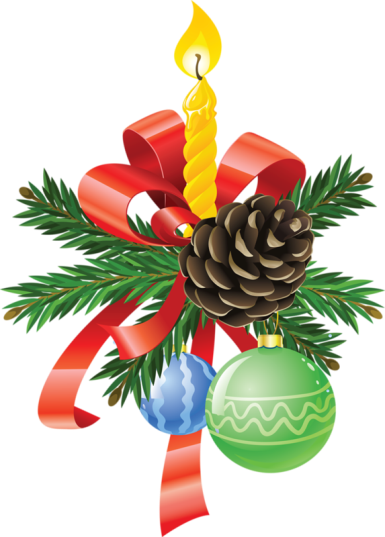 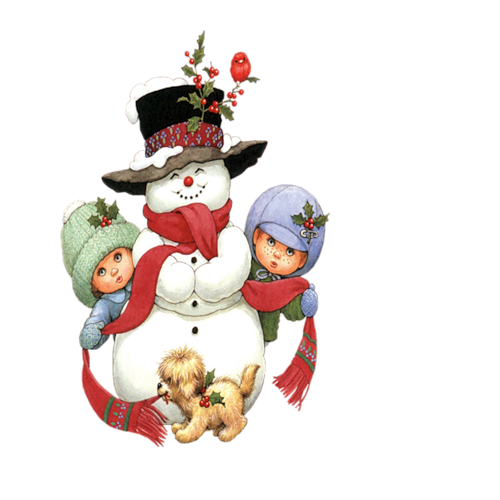 ЗИМНИЕ ЗАБАВЫ ДЕТЕЙ
Выполнила: воспитатель старшей группы Назарова Л.Е.
Во дворе стоит гора.Мы катаемся с утра.Снеговик-бедняжка злится,Что не может прокатиться.
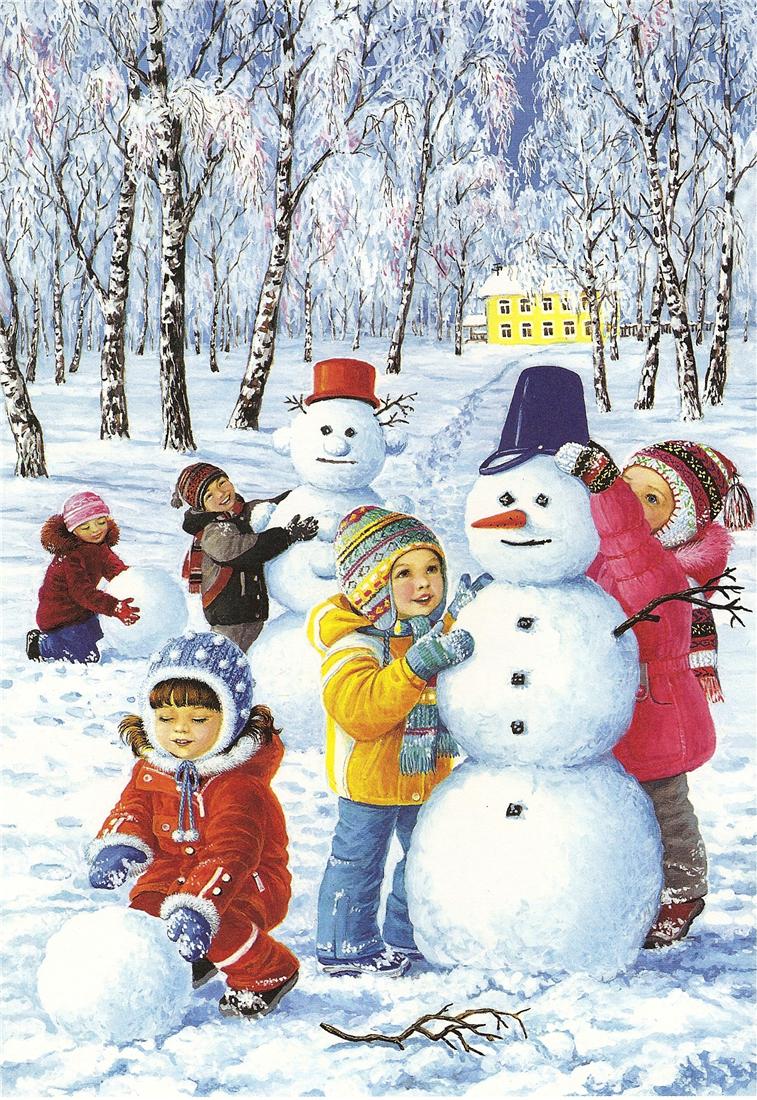 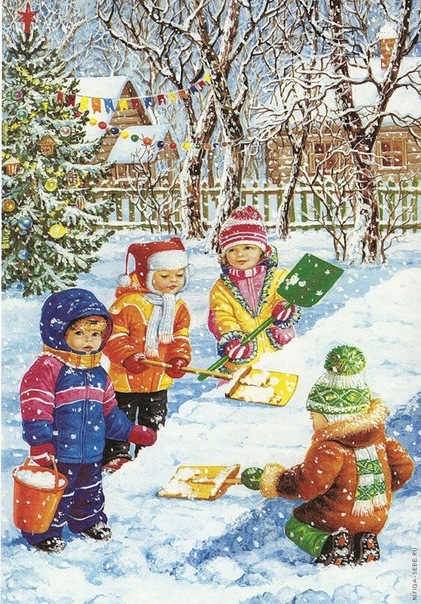 Покормите птиц зимой!
 Пусть со всех концов
 К вам слетятся, как домой,
 Стайки на крыльцо…
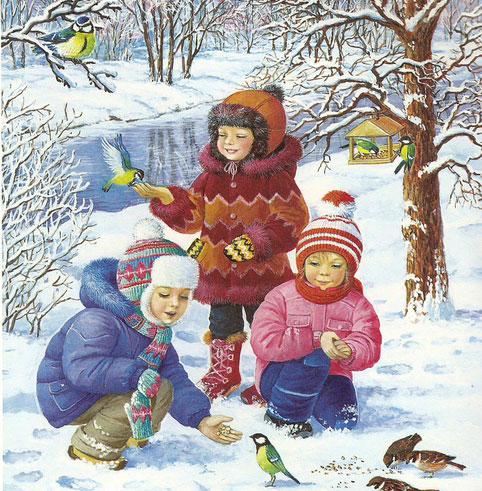 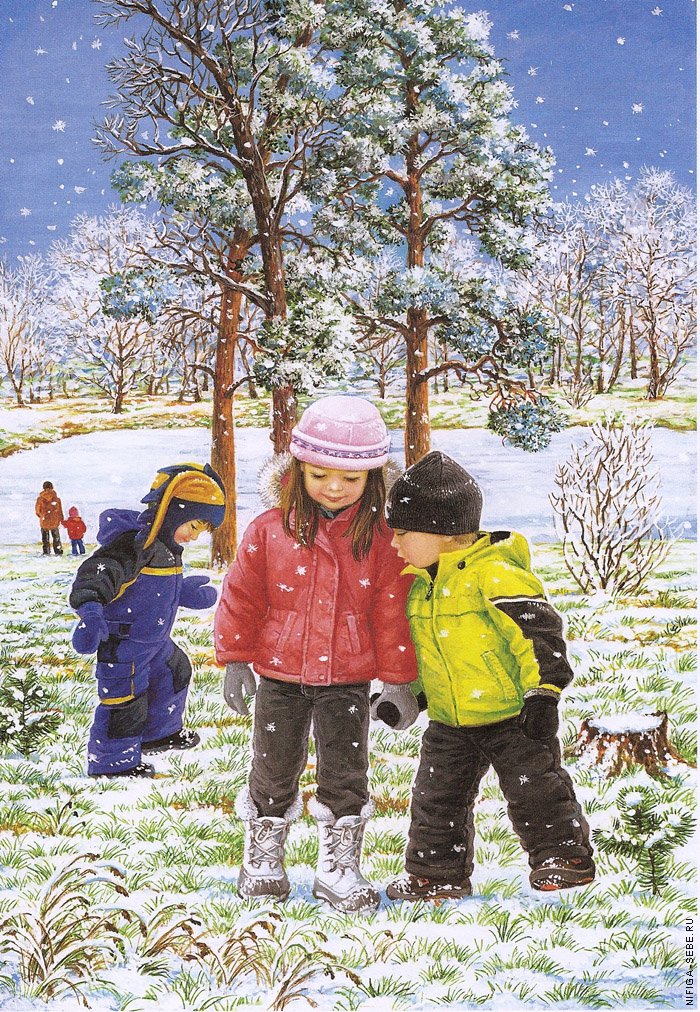 Блестят коньки, блестит каток,Пушистый снег искрится,Надень коньки свои, дружок,Попробуй прокатиться.
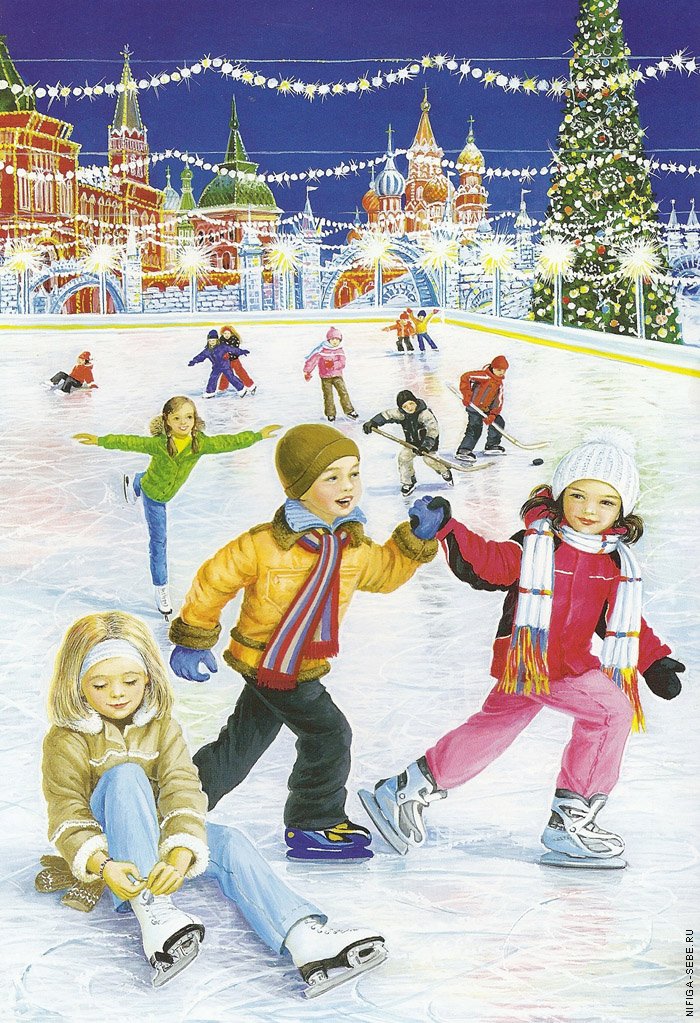 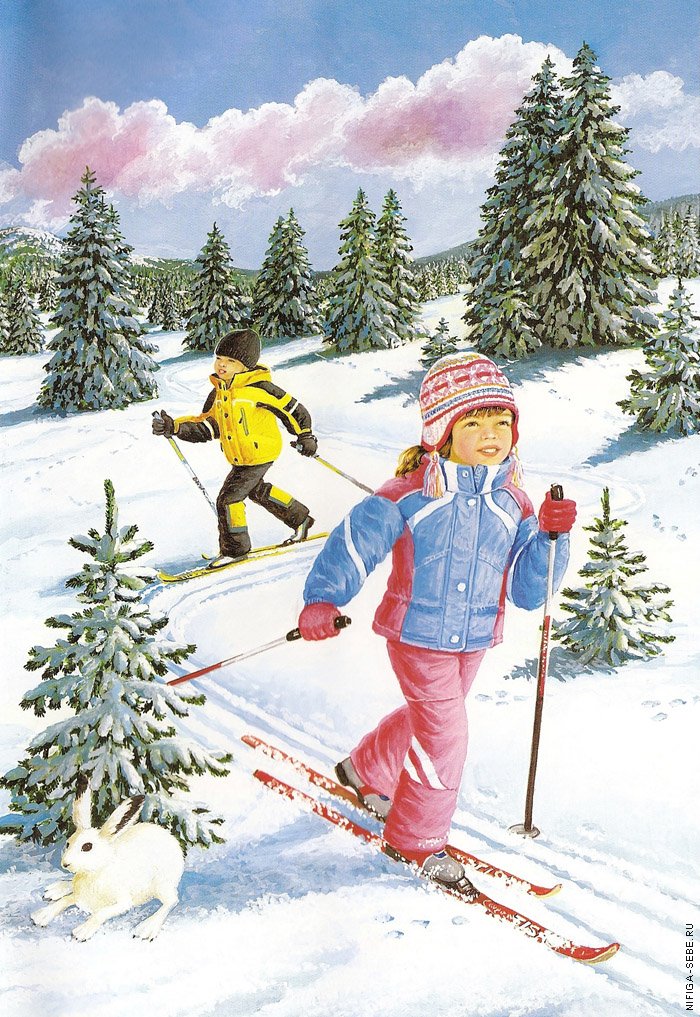 Не отступай, скользи вперед,Лети быстрее птицы.Мороз сердитый отстаетОт тех, кто не боится!
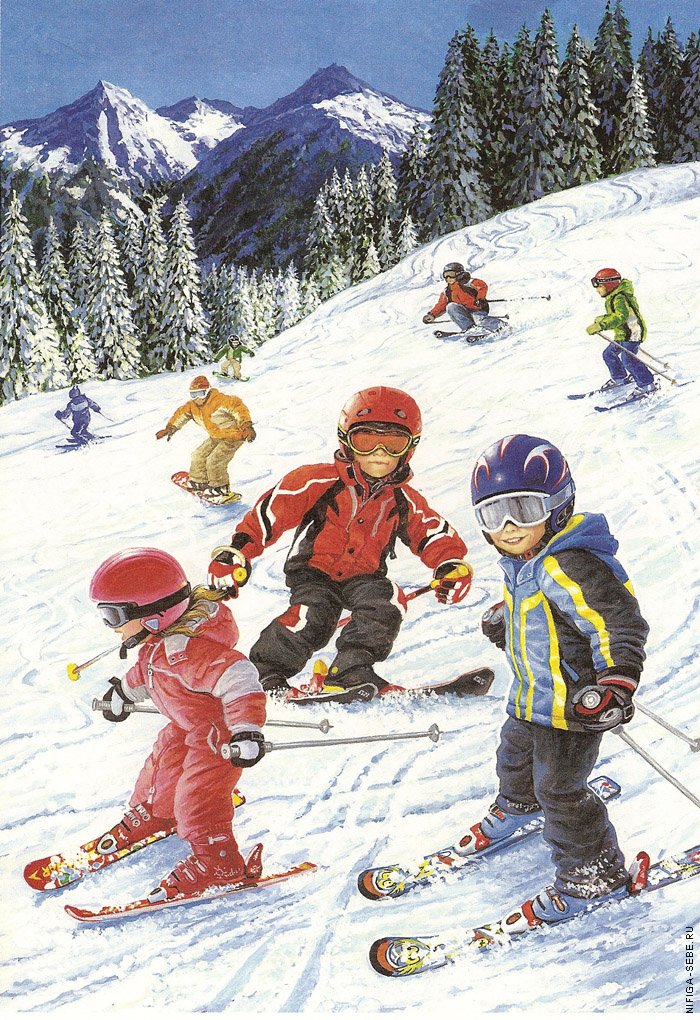 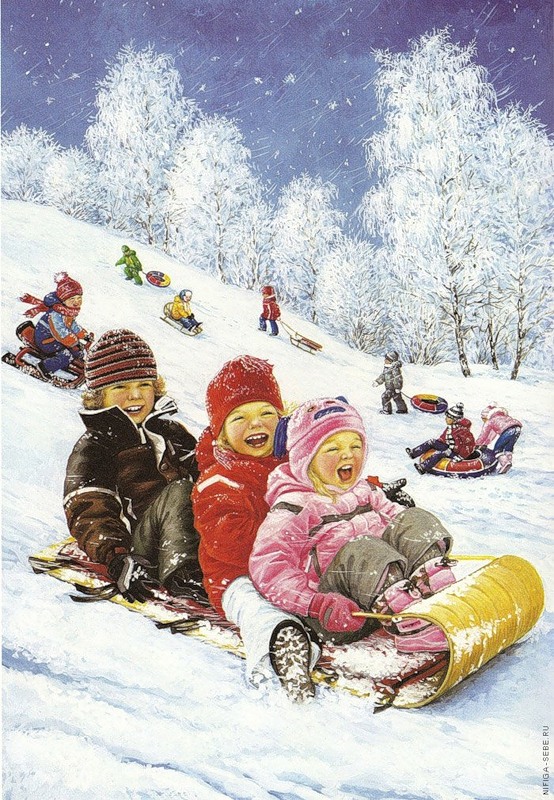 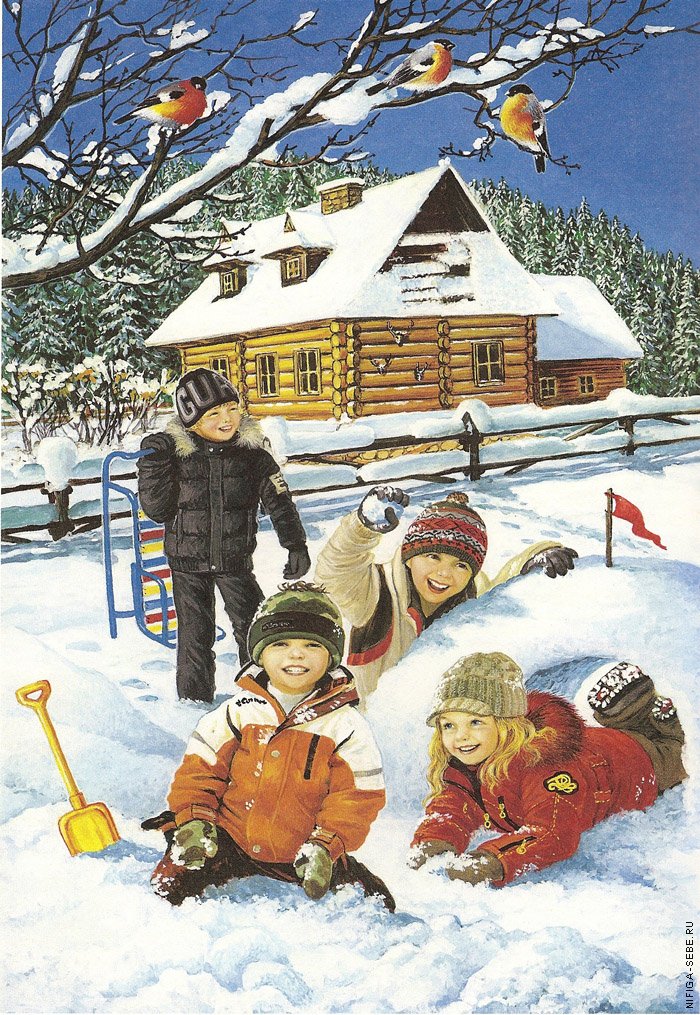 Пускай тебя щипнет мороз –Смотри, не испугайся.Пусть заморозит он до слез –Ему не поддавайся!
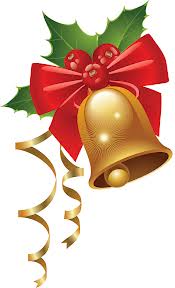 СПАСИБО ЗА ВНИМАНИЕ
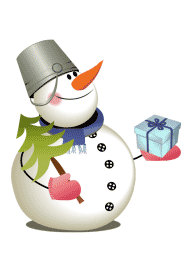 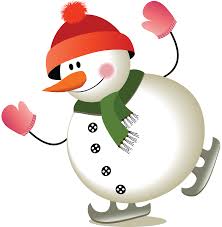